Региональный сосудистый центр № 1
ГБУЗ РБ БСМП г. Уфа
Анализ работы 
за 9 мес.
2016 года
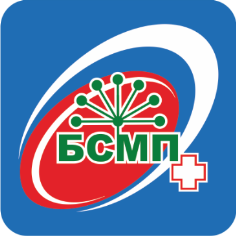 И.М. Карамова
Главный врач ГБУЗ РБ БСМП г. Уфа, д.м.н., профессор
Работа первичных сосудистых отделенийОКС
Динамика госпитализации пациентов с ОКС до 12 час. 
в зоне РСЦ №  1 ГБУЗ РБ БСМП г. Уфа за 9 мес. 2015/2016 гг., % 
(с вычетом переведённых из ПСО в РСЦ)
Динамика госпитализации пациентов с ИМ до 6 час от начала заболевания
за 9 мес. 2015/2016 г г., 
(% от ИМ,  без учета переведённых из ПСО)
Целевой критерий ПГГ РБ 2016
Тромболитическая терапия за 9 мес. 2015/2016 гг.  
(% от ОИМ с ↑ ST)
ЦП мониторинга снижения смертности
ЦП ПГГ РБ-2016
*ТЛТ на догоспитальном этапе
Доля больных с ОКСпсST, которым выполнен тромболизис на догоспитальном этапе
В среднем по РФ  38,3%
2,4% до  99%
Субъекты с наименьшим показателем
Проф. Терещенко С.Н.
Догоспитальное лечение больных с острым коронарным синдромом
Число коронарографий, проведенных больным с ОКС в ГБУЗ РБ БСМП г. Уфа за 9 мес.2015/2016 гг.
88,0% 
 от числа больных с   ОКС
83% 
от числа больных с   ОКС
Оперативные вмешательства, проведенные больным с ОКС в ГБУЗ РБ БСМП г. Уфа за 9 мес.2015/2016 гг.
Число коронарографий, проведенных пациентам из ПСО в ГБУЗ РБ БСМП г. Уфа за 9 мес. 2016 гг.
Число 
стентирований, проведенных 
пациентам из ПСО в ГБУЗ РБ БСМП 
г. Уфа 
за 9 мес. 2016г.
Работа первичных сосудистых отделенийОНМК
Структура ОНМК 
в зоне РСЦ № 1 
по итогам 9 мес. 2015г
Структура ОНМК 
в зоне РСЦ № 1 
по итогам 9 мес. 2016г
Госпитализация пациентов с ИИ до 4,5 час. за 9 мес. 2015/2016 гг., %
КРИТЕРИЙ мониторинга снижения смертности
Госпитализация пациентов с ОНМК СМП за 9 мес. 2015/2016 гг., %
Кол-во больных с ИИ, поступивших в период терапевтического окна в БСМП по итогам 9 мес. 2016г
Сигнальный  индикатор 
программы снижения смертности
 35%
Тромболитическая терапия при ОНМК за 9 мес. 2015/2016 гг., 
(% от ИИ)
5,0
Целевой  показатель 
мониторинга снижения смертности- 
доля больных с ИИ, которым выполнен системный тромболизис - 5%
Вмешательства, проводимые больным с ОНМК
Число ЦАГ, проведенных за 9 мес. 2015 / 2016 гг.
ЦАГ, проведенные больным из ПСО  
за 9 мес. 2016 гг.
Доля больных, независимых в повседневной жизни 
к концу стационарного лечения 
после перенесённого ОНМК, %
Неполное оснащение реабилитационным оборудованием 
                              (пр. 928н МЗ РФ, федеральные стандарты)
Недоукомплектованность мультидисциплинарных бригад специалистами
Достигнутые целевые показатели
Тромболитическая терапия при ОКС 
по зоне РСЦ № 1 – 23,0%
Целевой  показатель мониторинга снижения смертности- 20-25%
Целевой  критерий ПГГ РБ на 2016 год  - 14,4%
Госпитальная летальность от ОНМК  
по зоне РСЦ № 1 – 14,2%  
КРИТЕРИЙ мониторинга снижения смертности - 20%
ВЫВОДЫ
Смертность населения от болезней системы кровообращения, в т.ч. от острых сосудистых катастроф, в зоне РСЦ № 1 за 9 мес. 2016 года  в целом снизилась. Наблюдается снижение смертности от острых сосудистых катастроф (ИМ, ОНМК). 
Показатель смертности выше среднего по РБ
Поступление больных позднее терапевтического окна при ОНМК и ОКС свидетельствует о низкой информированности населения, неудовлетворительной сан-просвет работе 
Проведение госпитальной тромболитической терапии в целом  соответствует целевым критериям
Невысокая доля больных, независимых в повседневной жизни к концу стационарного лечения после перенесённого ОНМК, обусловлена неполным оснащением реабилитационным оборудованием, недоукомплектованностью мультидисциплинарных бригад специалистами
На амбулаторном этапе недостаточно эффективно проводится первичная и вторичная профилактика сосудистых заболеваний, что приводит к  низкой приверженностью больных к лечению, повторным случаям ОНМК и ИМ